Frises réflexives 
(version élève et professeur)
GT Lycée 2023, AM FUCHS / C. MULLER
Un processus séculaire de démocratisation et de libéralisation (politique, économique) en France et en Europe marqué par des révolutions : avancées, reculs (version élèves)
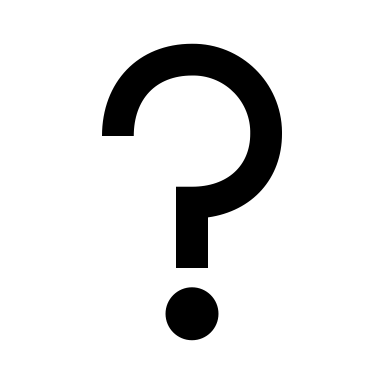 Absence de 
Démocratie
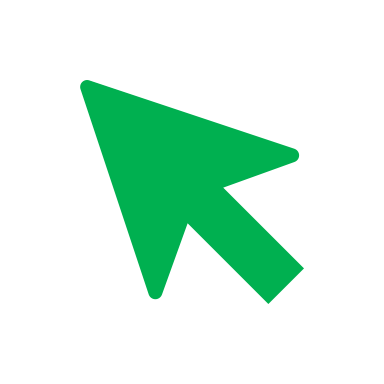 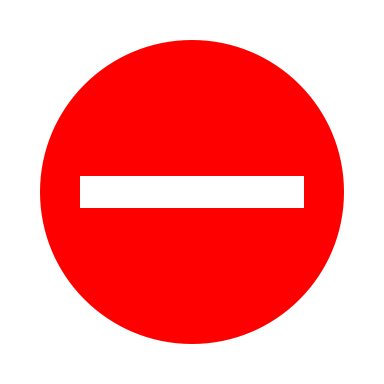 Avancées de la démocratie
Les « possibles »
Recul de la démocratie
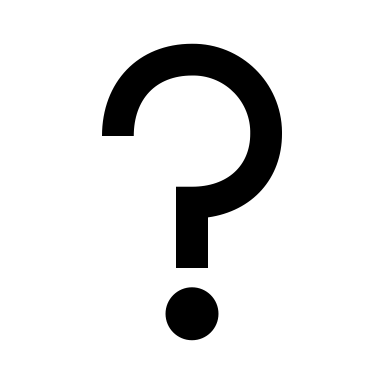 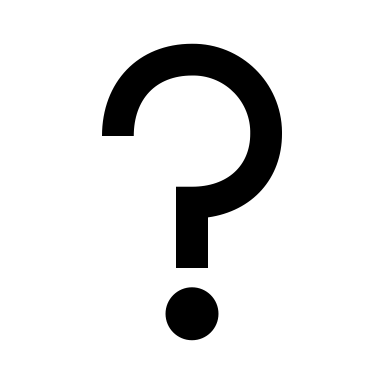 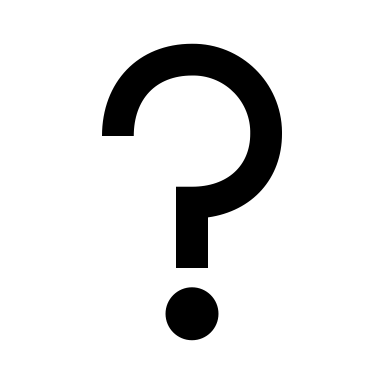 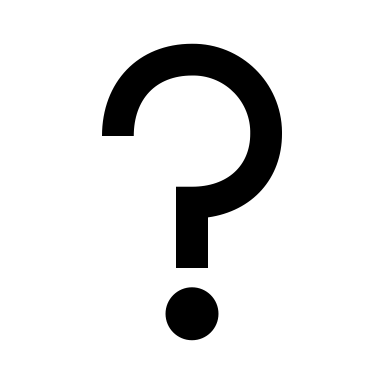 1804-15
1871-1920
1789
1848-51
1815-1848
1792
(3)
(2)
(4)
(1)
Régimes politiques
Prise des Tuileries
Terreur, Guerres
Coup d’Etat
Congrès de Vienne
Révolution française
Coup d’Etat
Révolutions de 1830 et 1848
1864 :
Concurrence des cultures politiques et facteurs de déstabilisation : un siècle « intranquille »
1870 :
1er mai 1891 :
Le « siècle des possibles » : exemples de scénarii
?(3) :
?(4) :
?(1) (2)
Contexte économique et social
[Speaker Notes: Système productif traditionnel marqué par des innovations (cf. programme de 2nde : Thomas Newcomen) ?]
Un processus séculaire de démocratisation et de libéralisation (politique, économique) en France et en Europe marqué par des révolutions : avancées et reculs (version prof)
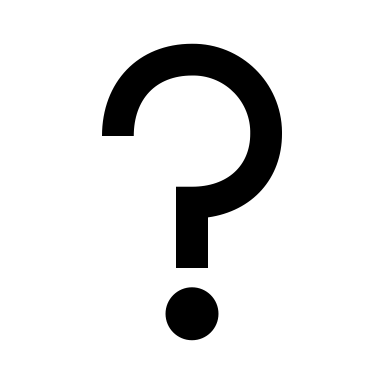 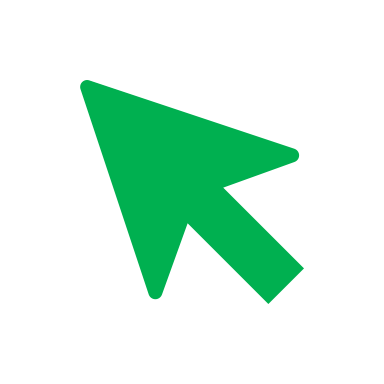 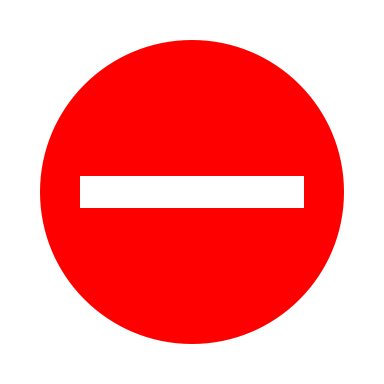 Avancées de la démocratie
Les « possibles »
Recul de la démocratie
Absence de 
Démocratie
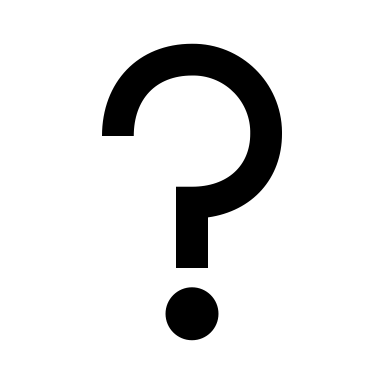 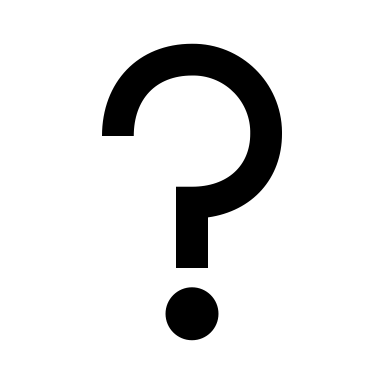 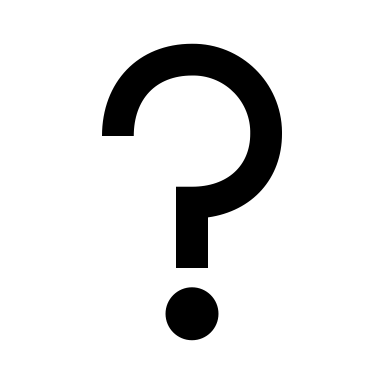 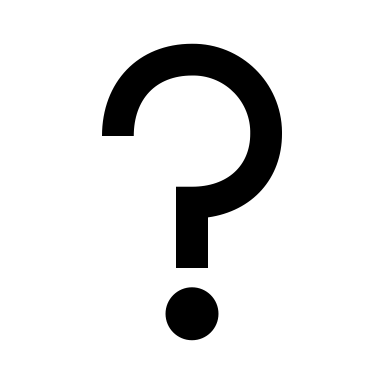 1804-15
1871-1920
1789
1848-51
1815-1848
1792
(3)
(2)
(4)
(1)
Régimes politiques
Ière REPUBLIQUE
MONARCHIE
CONSTITUTIONNELLE
MONARCHIE
ABSOLUE
RESTAURATION
IIème  REPUBLIQUE
Ier EMPIRE
IIème EMPIRE
IIIème REPUBLIQUE
Prise des Tuileries
Terreur, Guerres
Coup d’Etat
Congrès de Vienne
Révolution française
Révolutions de 1830 et 1848
Coup d’Etat
1864 : droit de grève
Concurrence des cultures politiques et facteurs de déstabilisation : un siècle « intranquille »
1870 : Commune
1er mai 1891 : Fourmies
Souveraineté de la nation. Louis XVI : Roi des Français voit ses pouvoirs limités par une Constitution.
Français = Citoyens
Droits de l’homme (DDHC)
Egalité devant la loi
Mais droit de véto du Roi
et citoyens actifs et passifs
Pouvoir absolu du Roi de France. Société d’ordres.
Français = sujets
Ancien régime
Mort du roi qui signe mort de la monarchie. Pleine souveraineté de la nation
Suffrage censitaire.
Valeurs de 1789
Symboles républicains (hymne, drapeau, devise, Marianne)
Service militaire
Souveraineté nationale.
Mais République conservatrice et Statut de l’Indigénat dans les colonies
Légitimisme vs démocratie et souveraineté de la nation (Louis-Philippe Ier)
Suffrage universel masculin 
Abolition de l’esclavage
Egalité uniquement politique mais non sociale
Empire
Napoléon. Concentration des pouvoirs.
Noblesse
Code civil
Plébiscite
Napoléon III
Plébiscité par les Français mais illibéralisme
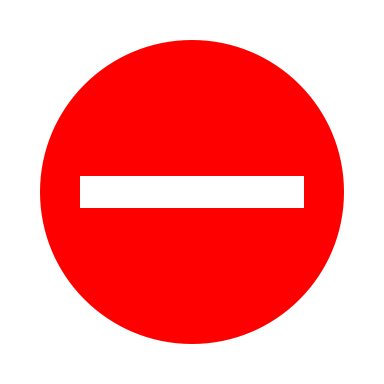 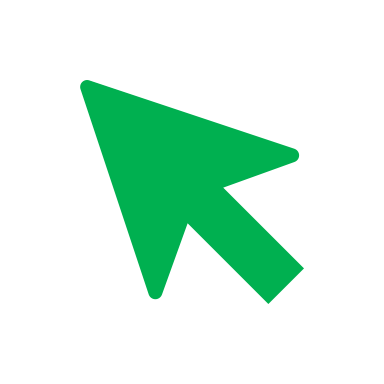 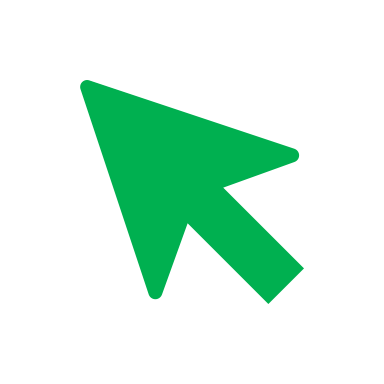 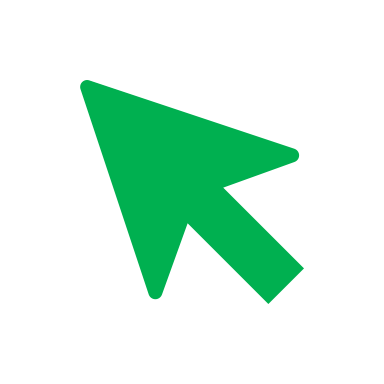 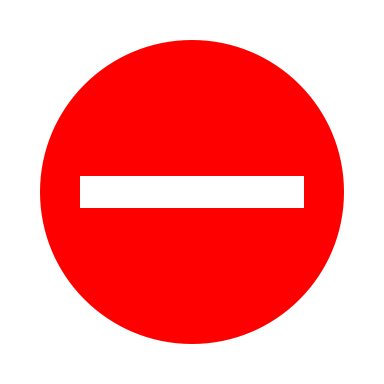 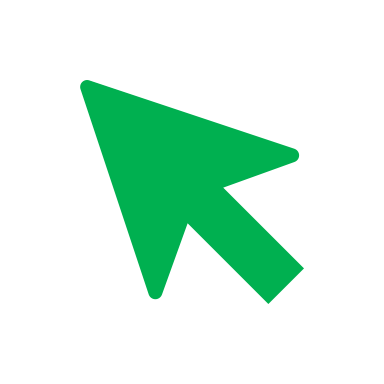 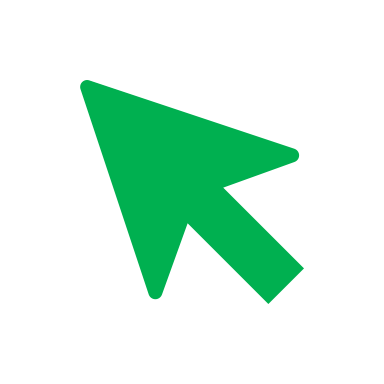 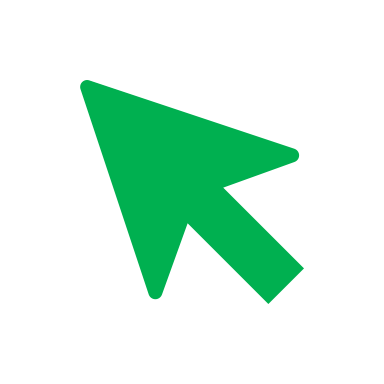 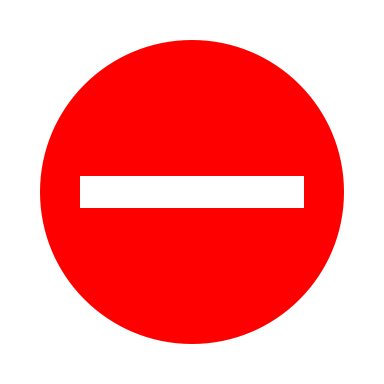 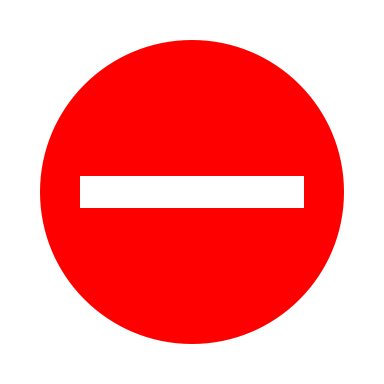 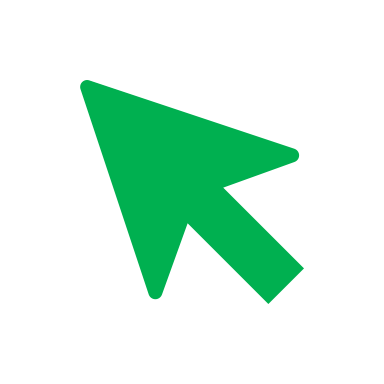 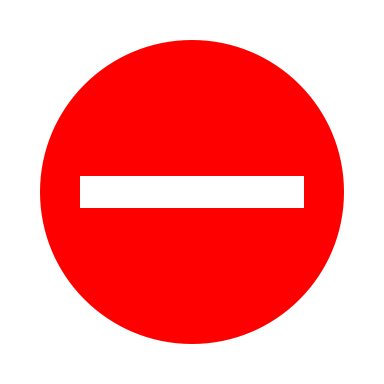 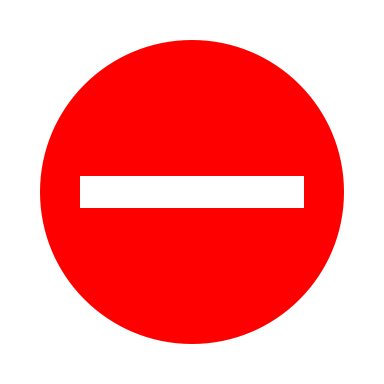 Le « siècle des possibles » : exemples de scénarii
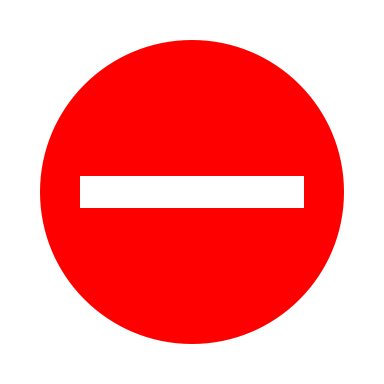 ?(3) : République modérée ou radicale ? PPO : Lamartine
?(4) : Monarchie limitée ou République modérée ou République radicale ?
?(1) (2) : Monarchie absolue ? Monarchie limitée ? République ? Ex : Etats Généraux et Serment du JdP
(PPO : Procès et mort du Roi)
Contexte économique et social
Mutations économiques (essor des villes et de l’industrie, chemins de fer…) et sociales (inégalités, paternalisme) …
Système productif traditionnel. Libéralisme économique.
Irruption des questions sociales  dans le champ du politique
[Speaker Notes: Système productif traditionnel marqué par des innovations (cf. programme de 2nde : Thomas Newcomen) ?]
Processus séculaire d’un ordre international légitimiste et contre-révolutionnaire (système Metternich) reposant sur l’équilibre des puissances à un ordre international démocratique reposant sur des Etats-nations, contesté dès sa naissance (version élèves)
La nation comme facteur de déstabilisation
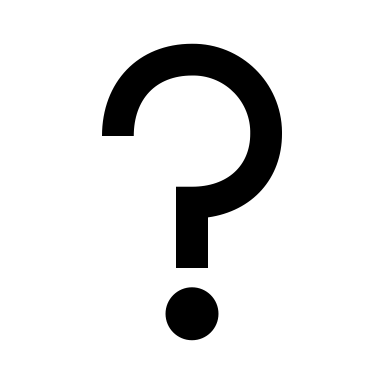 Absence d’Etat-nation
Emergence et consolidation de l’Etat-nation
Possibles
Emergence du concept de la nation souveraine en France et effet de souffle en Europe
Révolution française et expériences politiques diverses
(« laboratoire de la nation » : avancées / reculs du rôle de la nation)
IIème REPUBLIQUE
Second Empire
IIIème REPUBLIQUE
MONARCHIE
ABSOLUE en France
Révolutions de 1848
Révolution française
1789
1792
1848
1914/18
Concurrence entre deux ordres internationaux aux dimensions idéologiques opposées, le rôle de la guerre dans ces transformations idéologiques et les nations comme acteurs politiques
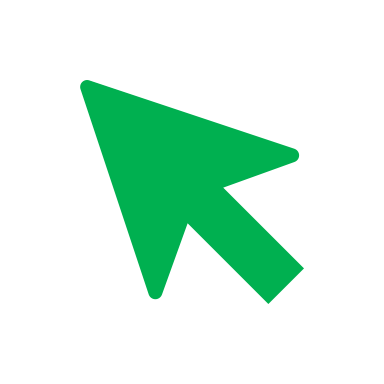 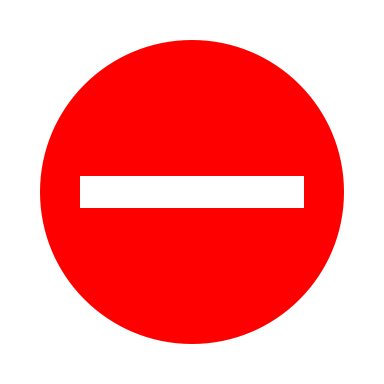 Avancées
Reculs
Les guerres révolutionnaires et impériales
Nouvel ordre international légitimiste et contre-révolutionnaire (équilibre des puissances gage de stabilité : « concert européen »)
Vers un nouvel ordre international reposant sur des Etats-nations (insurrections - balkanisation ou unification-) mais une application à géométrie variable
1871 :
1822 :
1919
1848
1830 :
1792 :
Guerres…
1815
Processus séculaire d’un ordre international légitimiste et contre-révolutionnaire (système Metternich) reposant sur l’équilibre des puissances à un ordre international démocratique reposant sur des Etats-nations, contesté dès sa naissance (version prof)
Nationalité comme facteur de déstabilisation
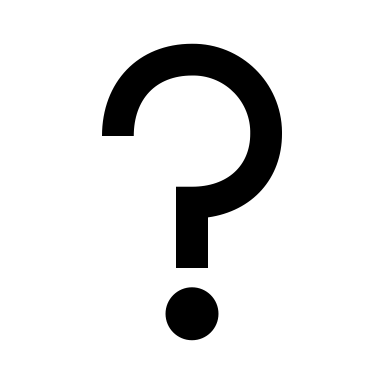 Possibles
Emergence et consolidation de l’Etat-nation
Absence d’Etat-nation
Emergence du concept de la nation souveraine en France et effet de souffle en Europe
Révolution française et expériences politiques diverses
(« laboratoire de la nation » : avancées / reculs du rôle de la nation)
IIème REPUBLIQUE
Second Empire
IIIème REPUBLIQUE
MONARCHIE
ABSOLUE en France
Révolutions de 1848
Révolution française
1789
1792
1914/18
1848
Affirmation de la nation en France (IIème république) mais contradiction avec le « fait colonial »
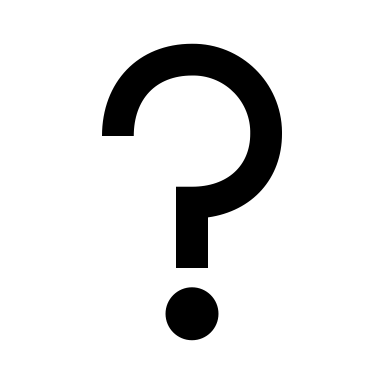 20 juin 1789 : Serment du jeu de Paume : irruption de la nation (concurrence entre deux légitimités : royale et nationale)
Diffuser le concept de souveraineté de la nation à l’échelle européenne
Une guerre des nations
*Choc nations vs Empires en Europe
Concurrence entre deux ordres internationaux aux dimensions idéologiques opposées, le rôle de la guerre dans ces transformations idéologiques et les nations comme acteurs politiques
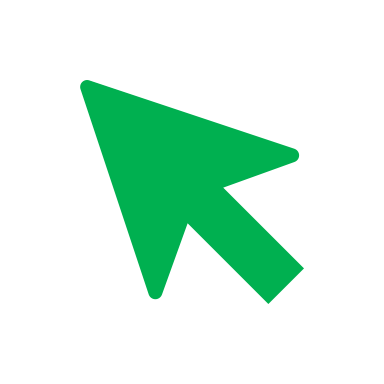 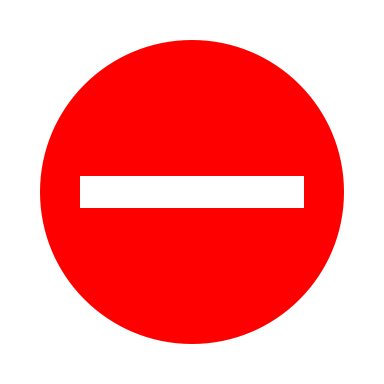 Avancées
Reculs
Vers un nouvel ordre international reposant sur des Etats-nations = fin des Empires (balkanisation ou unification-) mais une application à géométrie variable
Nouvel ordre international légitimiste et contre-révolutionnaire (équilibre des puissances gage de stabilité : « concert européen »)
Les guerres révolutionnaires et impériales
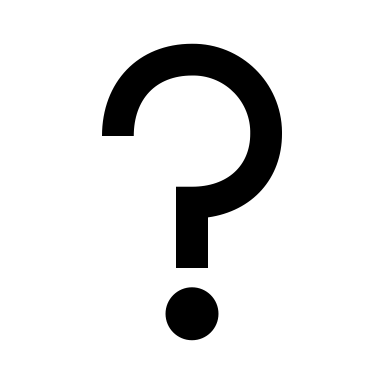 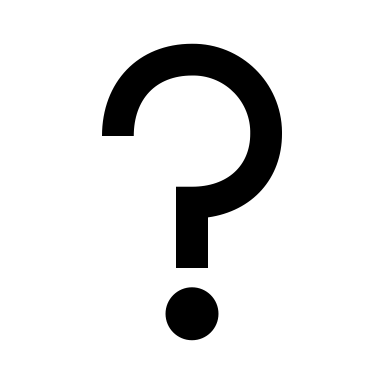 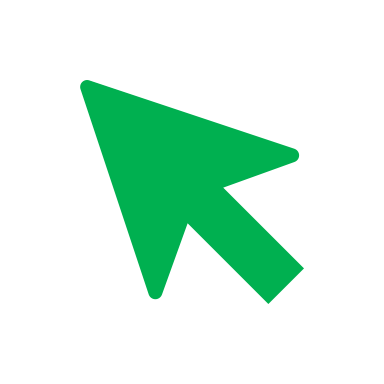 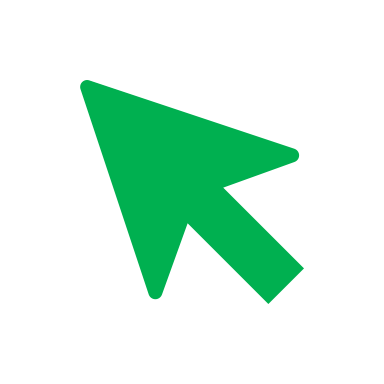 1871 : unifications italienne et allemande
1822 : massacre de Chios, soutien européen : « philhellénisme »
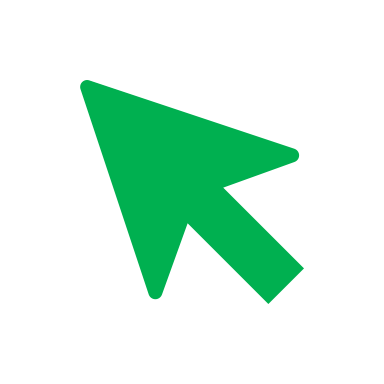 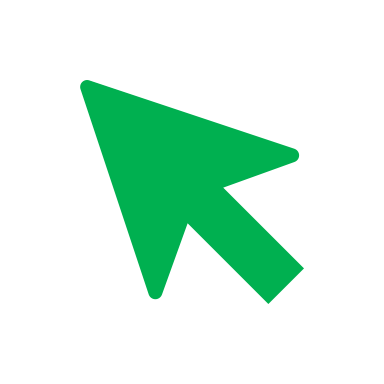 1919
1848
1830 : indépendances Grèce, Belgique
1792 : Valmy, la nation en armes
Guerres napoléoniennes : guerres de masse
1815
Traités de Versailles (PPO) ; Les 14 points de Wilson
« Printemps des peuples »
Traité de Vienne
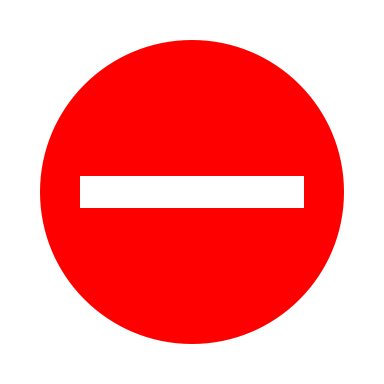 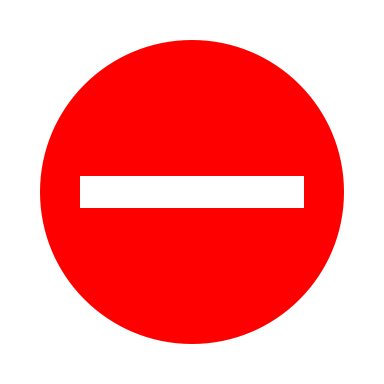 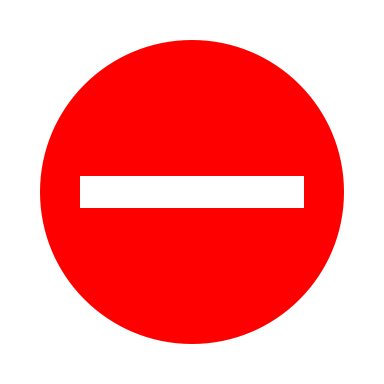